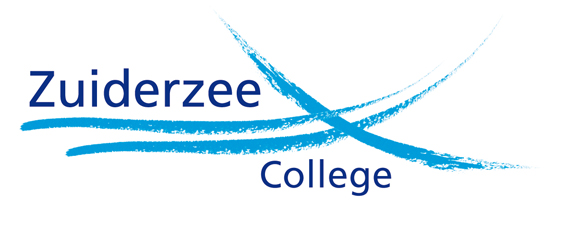 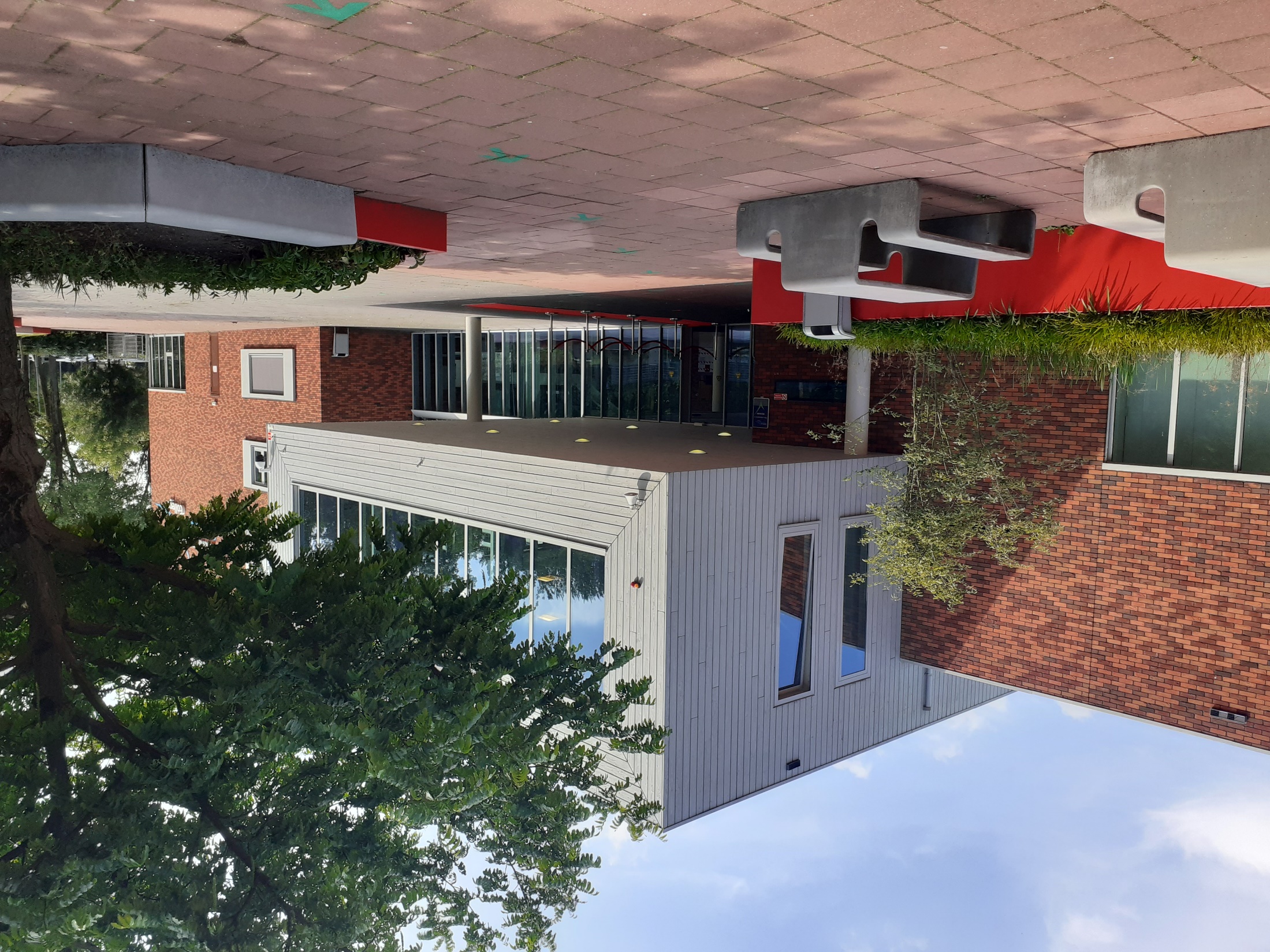 Leerjaar 2
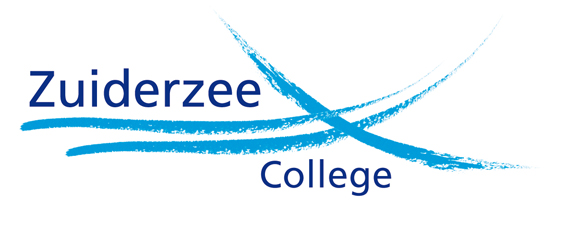 Marinda Kleverlaanafdelingsleider onderbouwm.kleverlaan@zuiderzee-college.nl
Pieter Klok
Directeur

Vragen: info@zuiderzee-college.nl
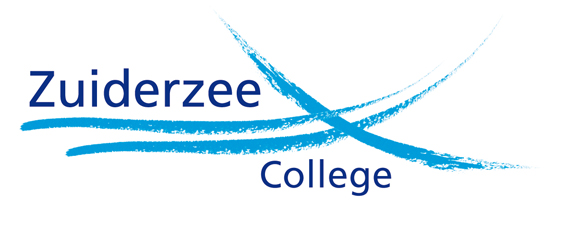 Teamcoördinator
Leerjaar 1 Abe van den Ban 		 a.vandenban@zuiderzee-college.nl 


Leerjaar 2 Hulya Sadeh
h.sadeh@zuiderzee-college.nl
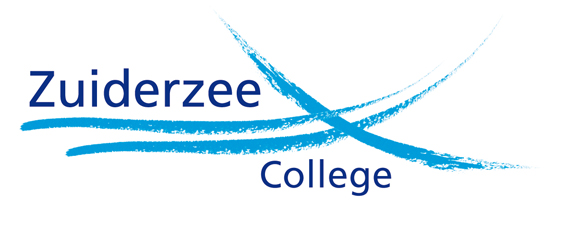 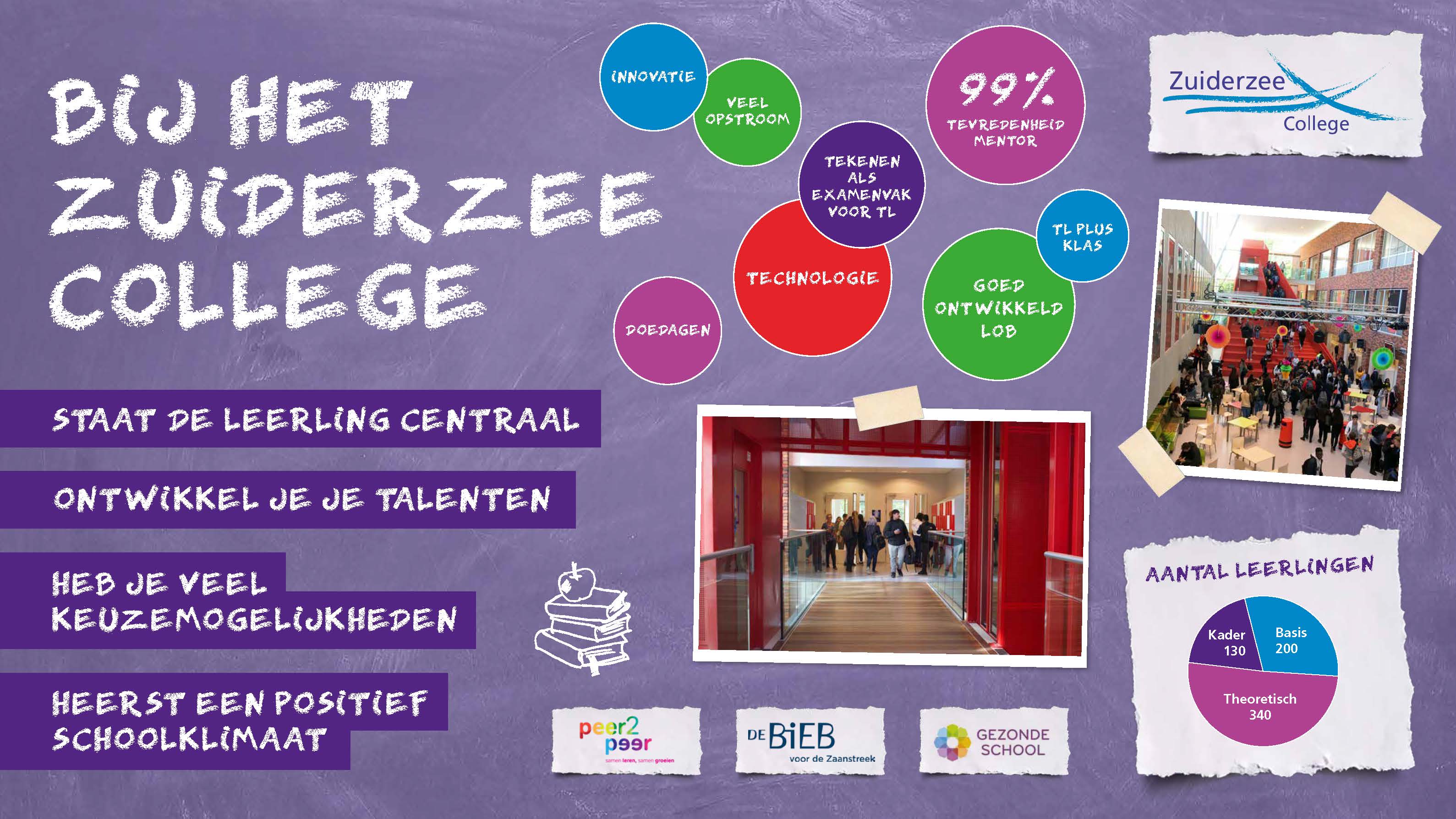 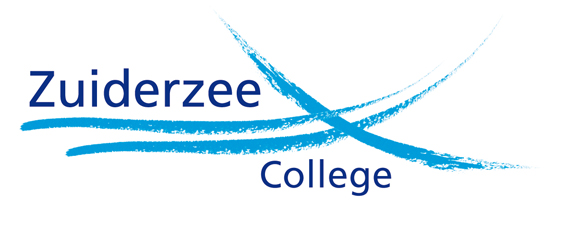 Onderwerpen
Coronamaatregelen
Contact
Begeleiding
Ondersteuning
Introductieperiode
Informatie
Magister
Gegevens ouders aanpassen
Verzuim
Schoolregels
Telefoongebruik
Laptop
Laptopregels
Keuzedelen
Wat kunt u doen ter ondersteuning?
Ouderraad
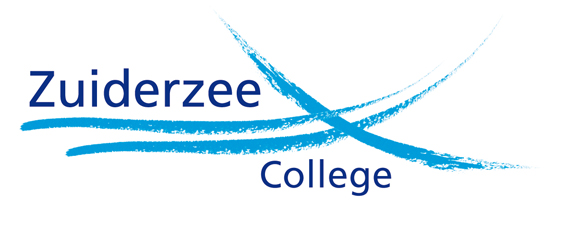 CCoronamaatregelen
Persconferentie
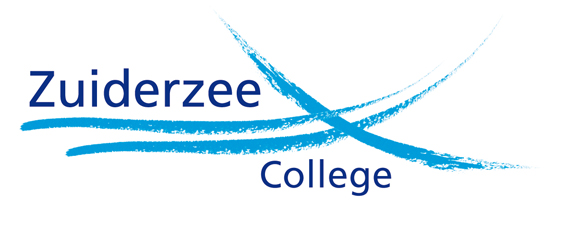 Contact ouders/verzorgers
Informatieavond en kennismaken met mentor
Startgesprek (1x), 21 en 28 september
Rapportgesprekken met mentor en/of vakdocent
Gesprek op eigen verzoek; contact leggen met mentor
Leerling
Mentor/school
Ouders/verzorgers
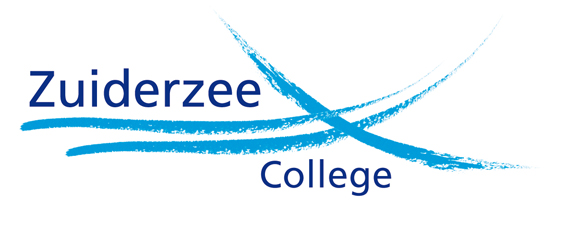 Begeleiding
Docent
Mentor
Mentortaak
Mentorlesuur
LOB-gesprekken (dossier loopt van lj. 1 t/m 4)
Teamcoördinator
Afdelingsleider
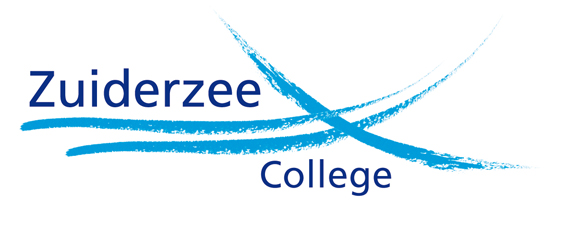 Ondersteuning
1ste lesuur: 08.15 – 08.45 uur
LOB-gesprekken
Mentorgesprekken, 
E-uren (ook in de middag op ma, wo en do)
Extra ondersteuning rekenen & Nederlands (leesbevordering)
Motoriek 
Fijn (handschrift)
Grof (extra gym bij ZTU)
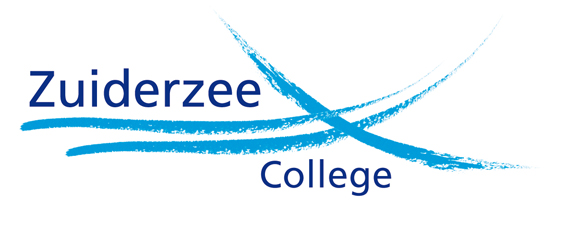 Ondersteuning
Huiswerkondersteuning
E-uur
Extra huiswerkondersteuning (intern) 
Peerleader
Extra ondersteuning
Dyslexiecoördinator
Trajectbegeleiding
Team ondersteuning & begeleiding
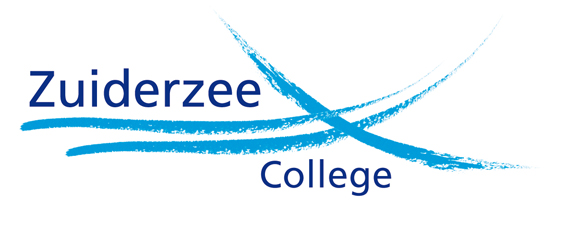 Introductieperiode
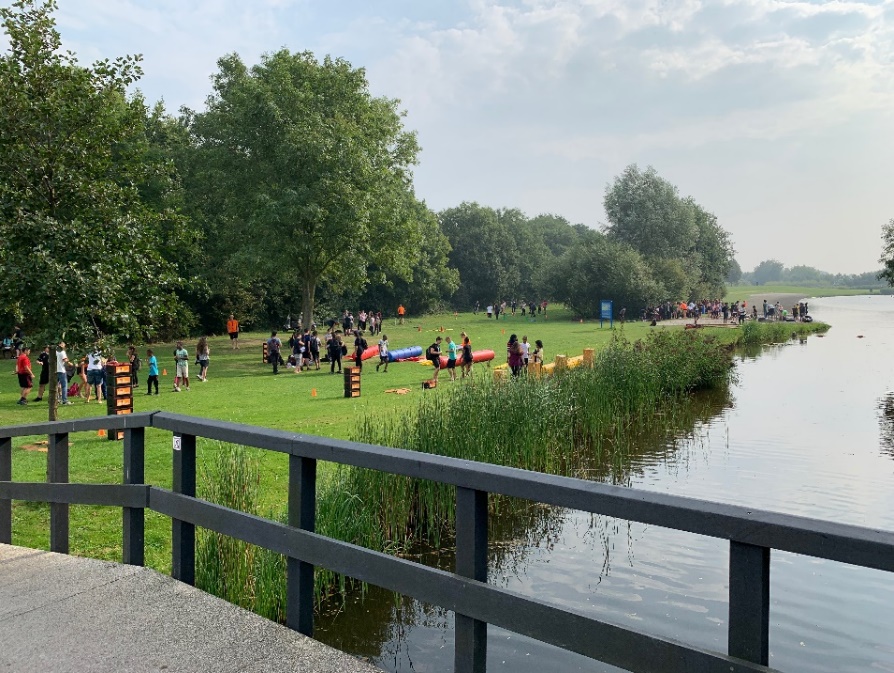 Introductiedag 
Mentorlessen, Tumult
Positief schoolklimaat:
Vriendelijk
Verantwoordelijk
Veilig
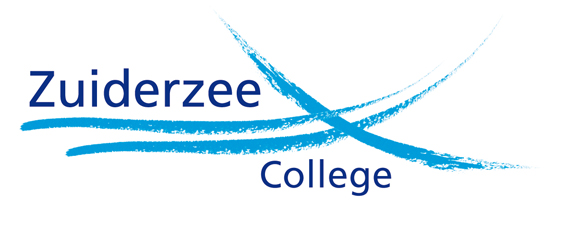 Informatie
Informatie en communicatie via:
Schoolgids 
Website: www.zuiderzee-college.nl
Doorstroomregeling (per 1 oktober)
Jaarplanning
Activiteiten
Magister (huiswerk, roosterwijzigingen)
Contact via mail, brief of telefoon
Hoy-App
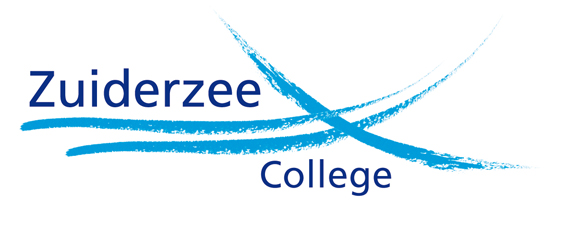 Magister
sovozaanstad.magister.net
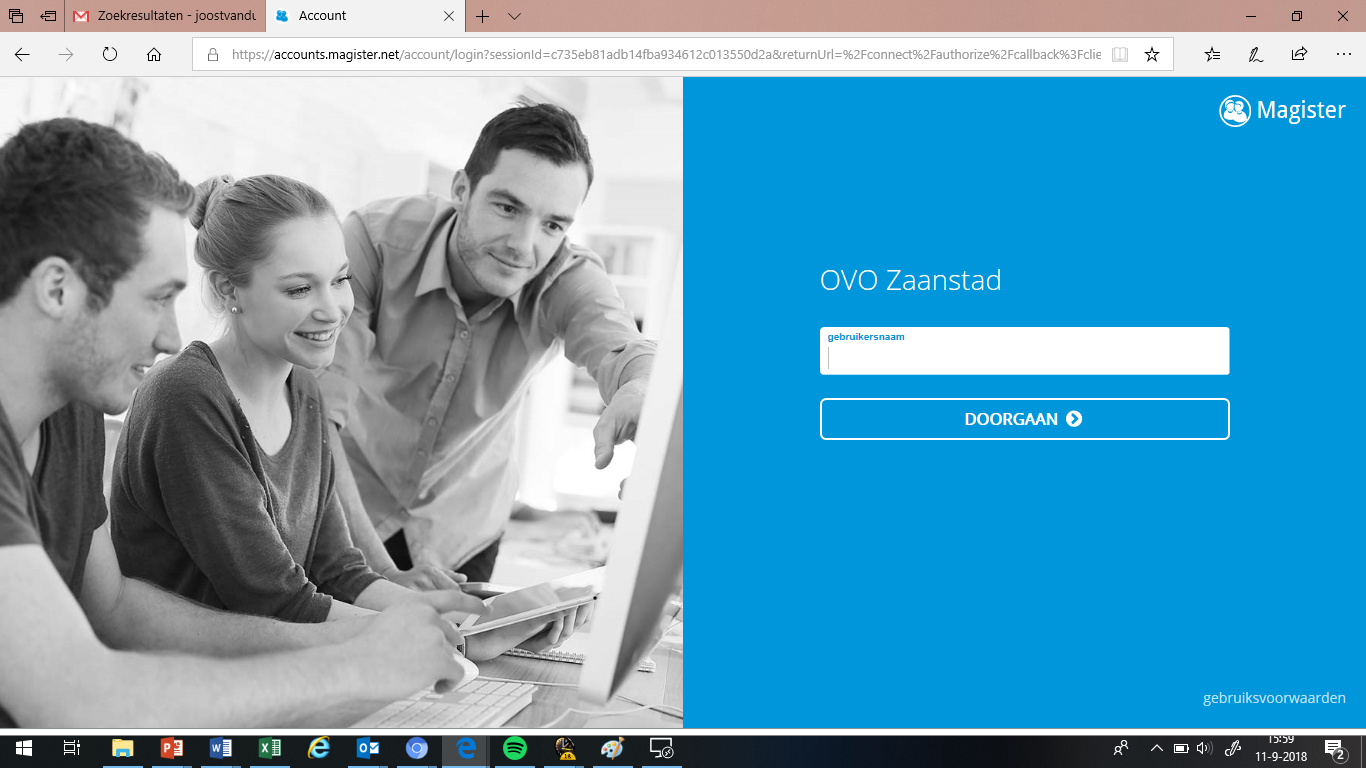 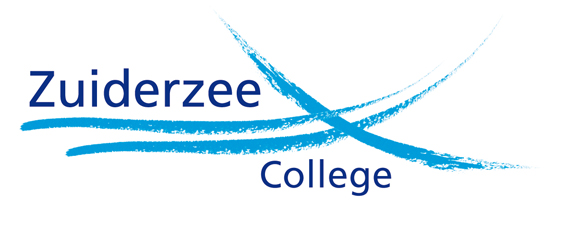 Gegevens ouders aanpassen
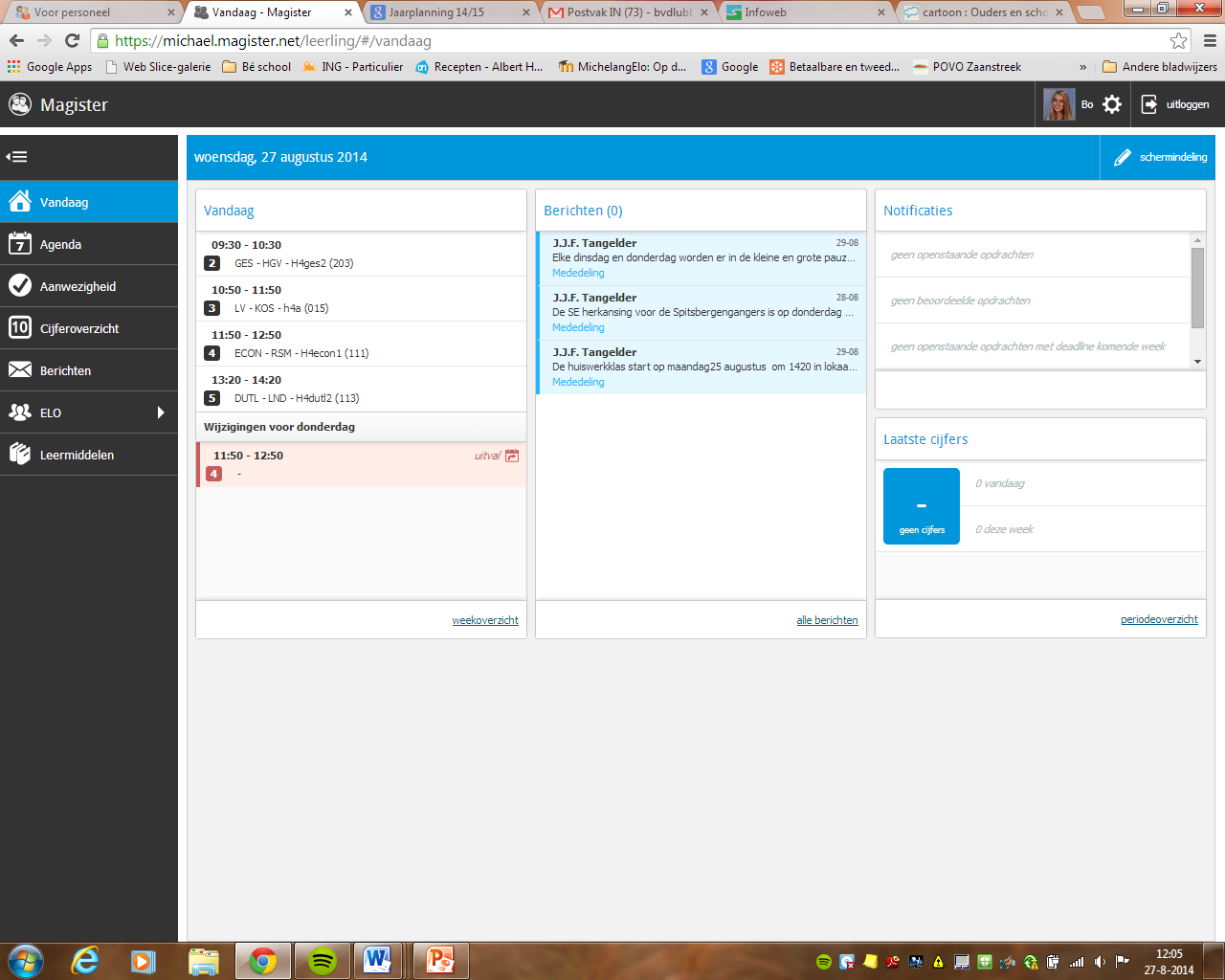 Log in met oudergegevens
Dubbelklik op instellingen
Pas mailadres en mobiele telefoonnummer aanKan alleen van eerste ouder/verzorger
Belangrijk: Schoolinformatie via de e-mail
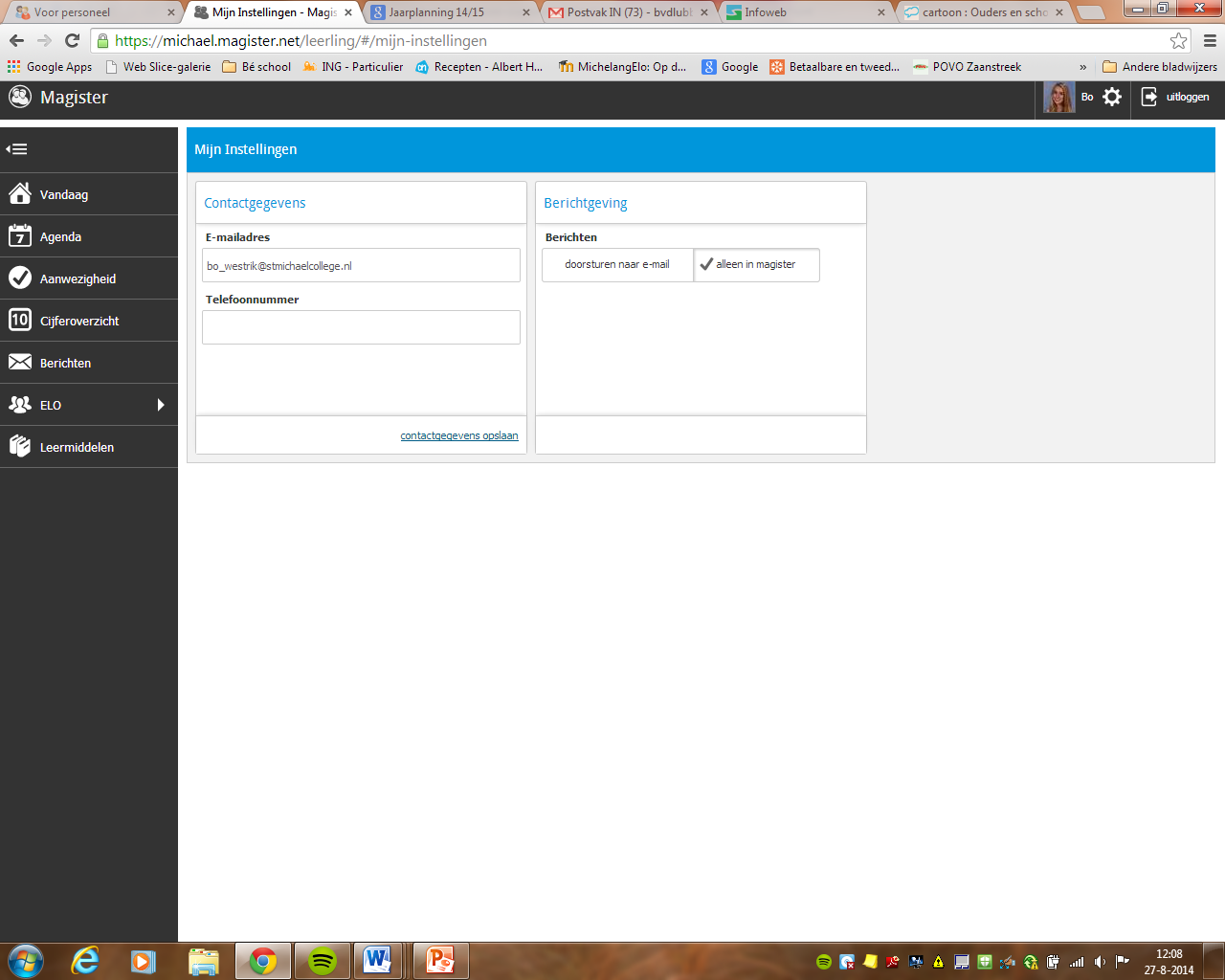 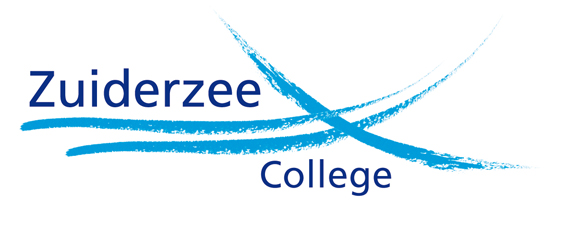 Geoorloofd verzuim
Ziekmelden: ouders telefonisch tussen 8.00 en 8.30 uur of digitaal via Magister.
Ziek naar huis: eerst afmelden bij de balie.
Verzuimkaart (zoveel mogelijk buiten schooltijd plannen): 
Ziekenhuis
Tandarts
Orthodontist
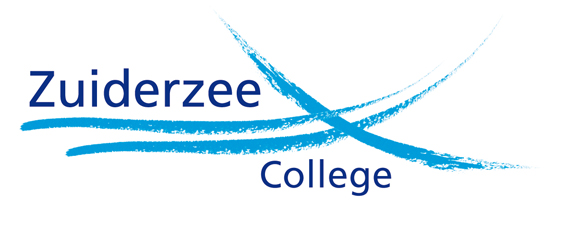 Ongeoorloofd verzuim
Ongeoorloofd verzuim: te laat of spijbelen
Leerplicht
4 x ouders
8 x waarschuwing Leerplicht
12 x aanmelding bij Leerplicht
Te laat? Volgende ochtend melden om 8.15 uur
Meer dan 15 minuten te laat => les niet meer in en genoteerd als spijbelen
Spijbelen? Vrijdagmiddag nablijven van 14.45 – 16.15 uur
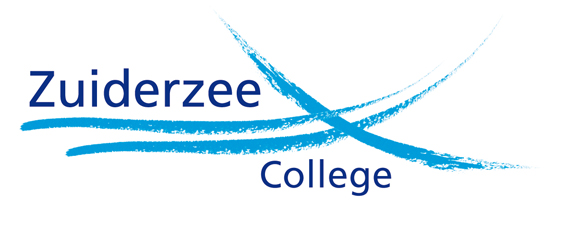 Een paar schoolregels
Eruit gestuurd worden:
3 x leerling - mentor
6 x leerling - ouders - mentor
9 x melding bij de ondersteuningscoördinator 
Rookvrije school
Niet van het plein af in de pauze
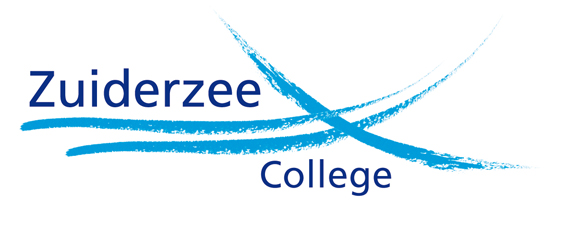 Telefoongebruik
Alleen met toestemming van de docent. 
Mobiele telefoon niet zichtbaar en niet hoorbaar aanwezig.
Waarschuwing van de docent
Uitsturen omwille van telefoongebruik wordt apart geregistreerd 
Bij meermalen overtreding vind er een gesprek plaats met ouders en leerling 
Beeld- en of geluidmateriaal opnemen is niet toegestaan.
Beeld- en of geluidmateriaal doorsturen is zelfs strafbaar.
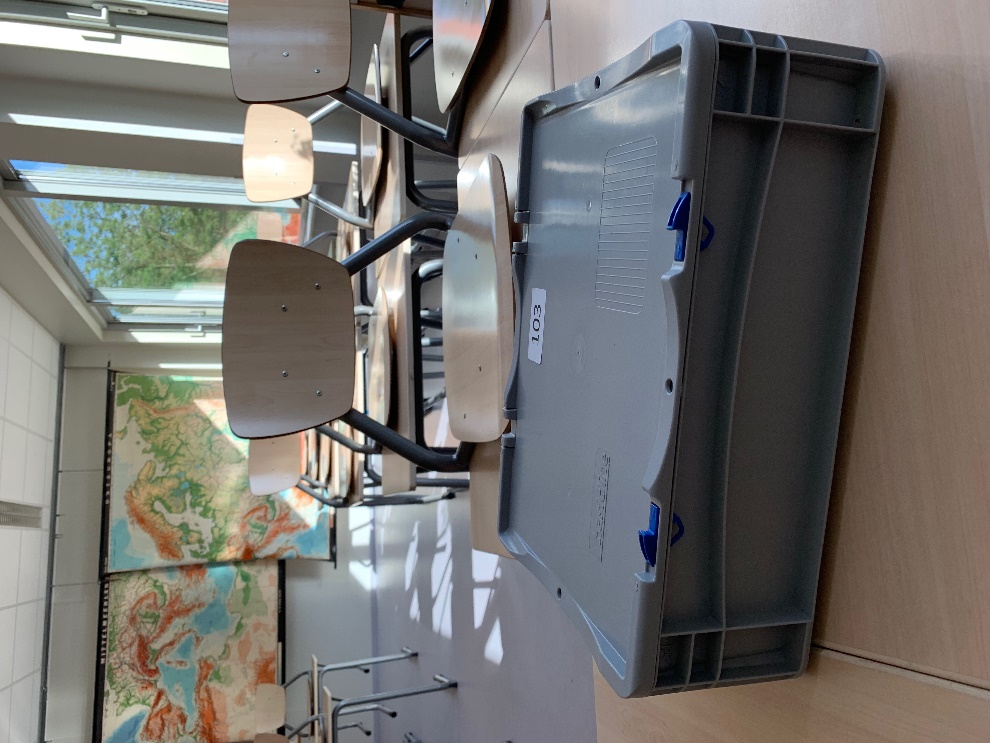 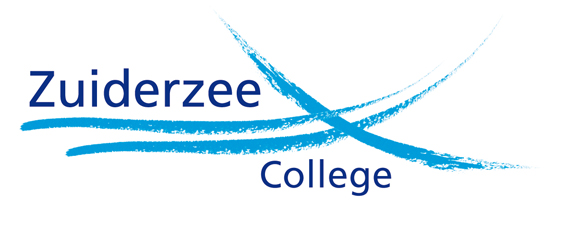 Laptopregels
Laptop is ter aanvulling / maatwerk
Remediërend
Verdiepend
Thuis opladen
Back-up maken
Bij problemen:
de heer Priester (110) en
de ‘laptopdokter’ van “The rent company”.
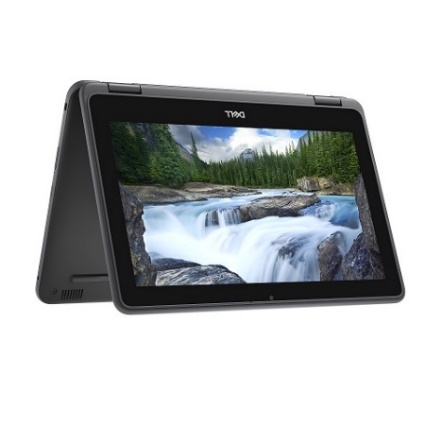 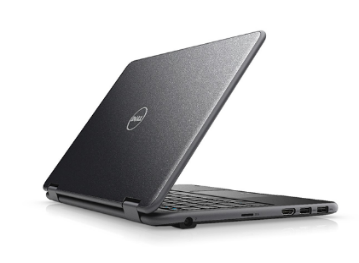 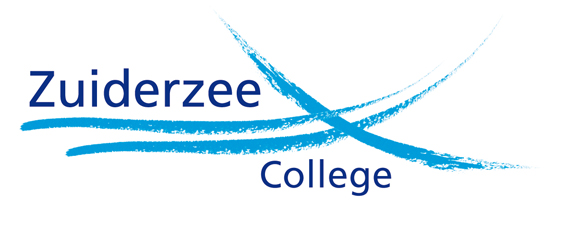 Keuzedelen
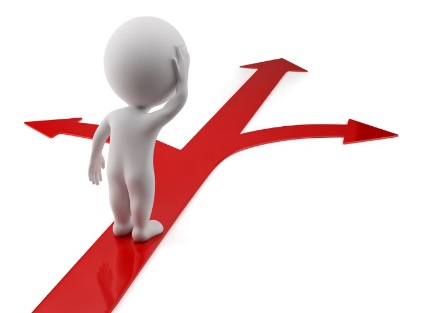 ZTU = 	Zuiderzee Talent Uren
Expression in Arts
Media & Broadcasting
Sports & Health
Technology & Design
		verplichte deelname 
		Dinsdag 7de en 8ste uur start 28 september		
ZKU = 	Zuiderzee Keuze Uren
		vrijwillige deelname
		vrijdag van 14.45 – 16.15 uur
Meer bewust maken van eigen ontwikkeling 
Keuzes => meer motiveren om te leren
Periode van +/- 11 weken
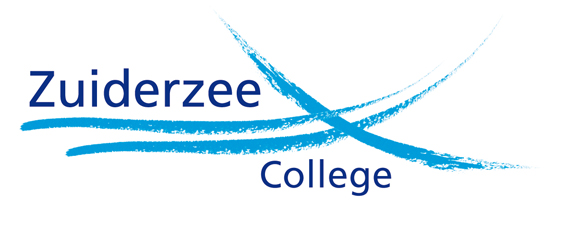 Wat kunt u doen ter ondersteuning?
Vraag aan uw zoon / dochter hoe het op school was.
Vaste tijden voor het maken / leren van huiswerk.
Huiswerk in blokken opdelen.
+/- half uur en dan even pauze
Met name bij veel leerwerk verdelen over meerdere dagen
Tijd over? Voor de volgende dagen alvast wat maken / leren
Huiswerk liefst overdag en zo min mogelijk ‘s avonds.
Help uw kind leren plannen en effectief werken (papieren agenda helpt daarbij).
Ook tijd inruimen voor sport / ontspanning
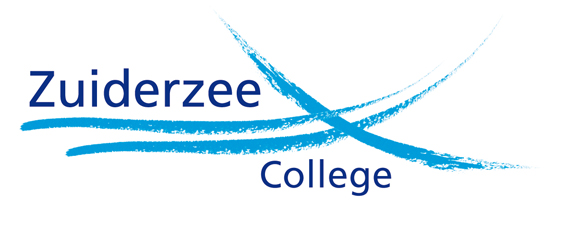 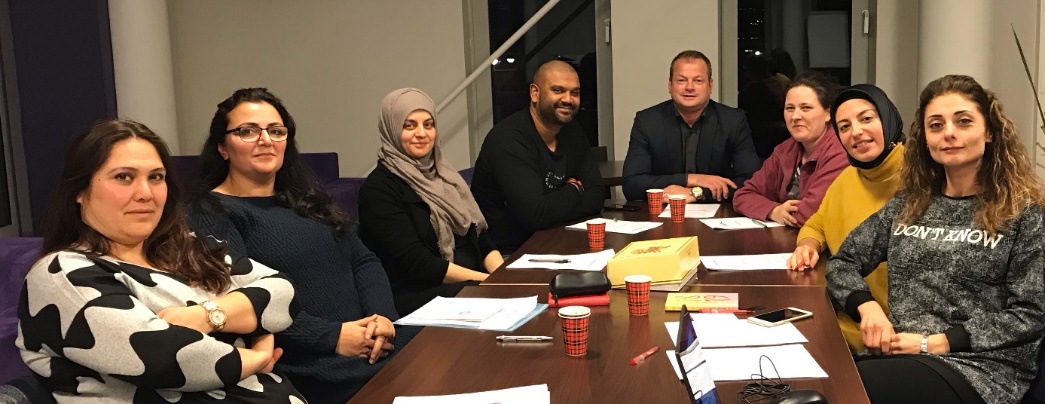 Ouderraad
Vergaderen 1x in de 6 weken over verschillende onderwerpen
Jaarvergadering in november van ieder jaar
Themabijeenkomst voor alle ouders
Ondersteuning door de ouders bij:
Diploma-uitreiking 
Open avond 
Diverse andere activiteiten
De oudervertegenwoordigers levert:
Eigen voorzitter, penningmeester en secretaris.
Vertegenwoordigers aan de MR van het Zuiderzee College
Vertegenwoordigers aan de GMR van OVO Zaanstad
Contact: ouderraad@zuiderzee-college.nl
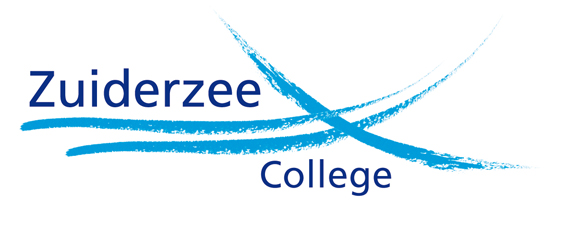 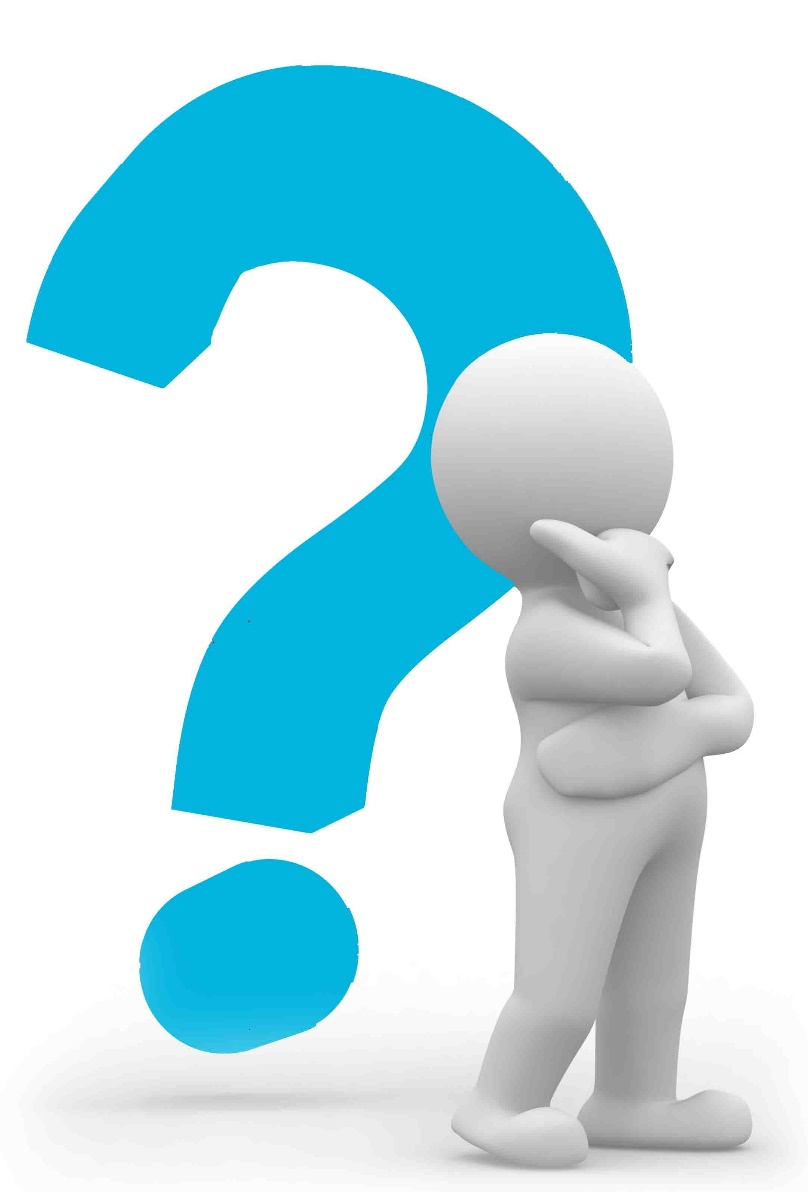 Vragen?